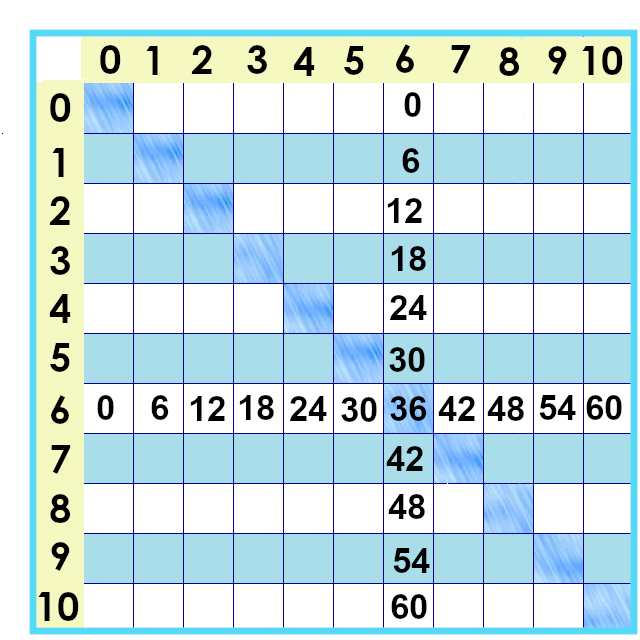 [Speaker Notes: We are really really *almost* there.   Let’s look at the six times tables!   Six times six is 36.]
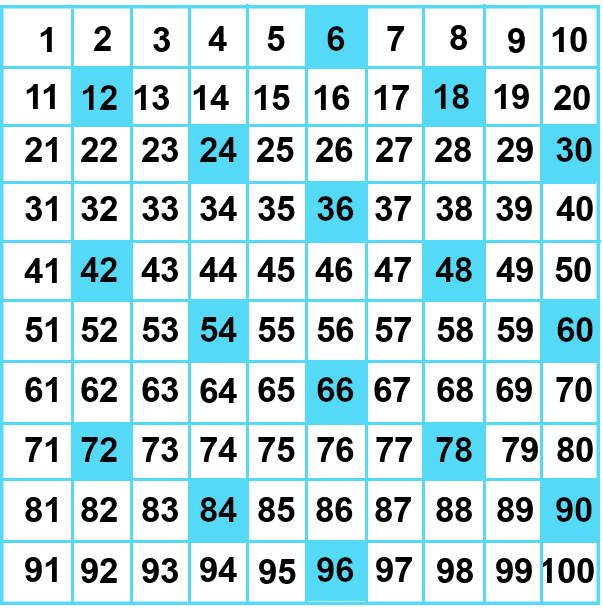 [Speaker Notes: Here’s what they look like on the number chart. Hmmm.    Notice anything?   It’s a little bit like the nines and threes but sort of backwards.]
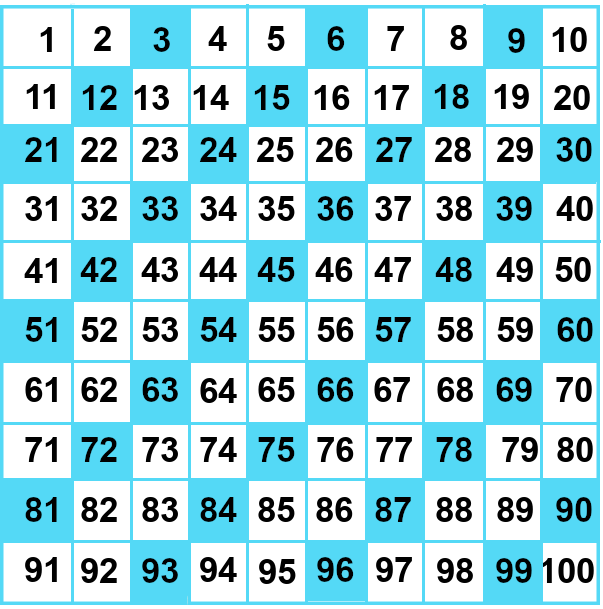 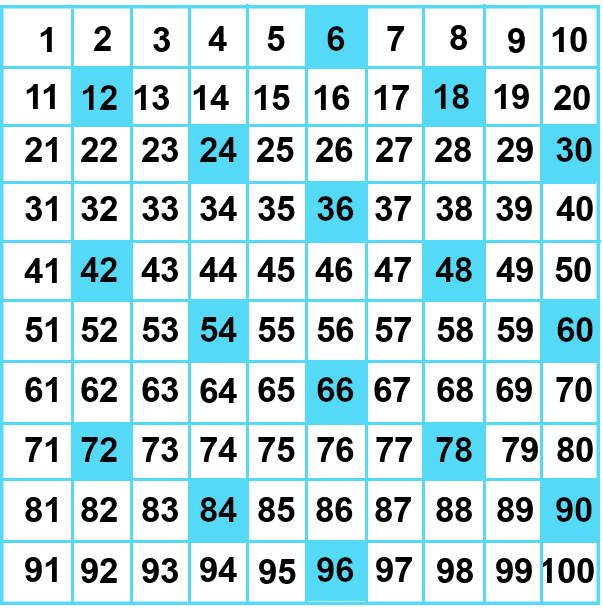 [Speaker Notes: Let’s Compare this to the threes times tables.   
Yea, all the multiples of sixes are multiples of threes.  How does this one work?]
3 x 2= 6
[Speaker Notes: Every group of six has 2 groups of 3 in it.   We can’t arrange them as a square, but we can remember that any multiple of 6 is a multiple of 3 *and* a multiple of 2.]
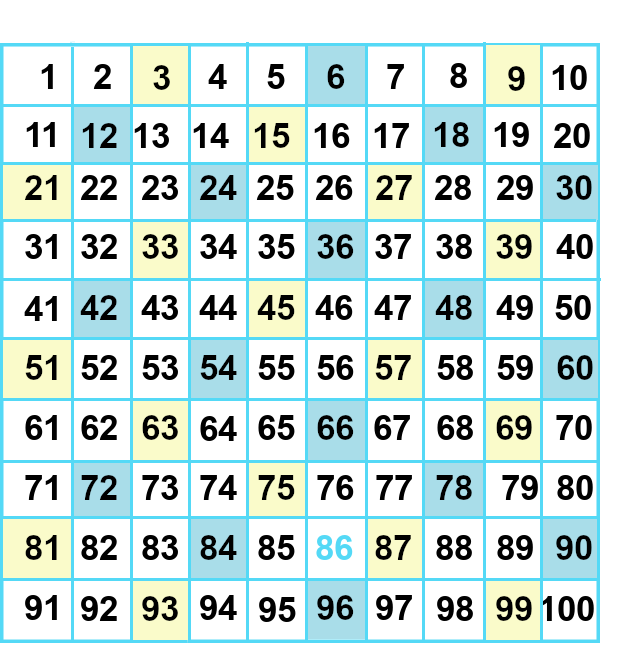 [Speaker Notes: So… the multiples of six are the even numbers that you can divide by 3.]
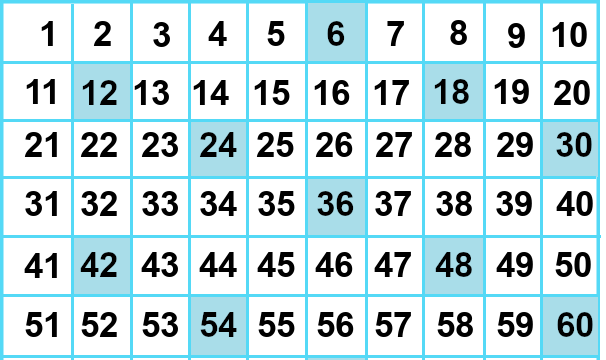 [Speaker Notes: Okay, here they are –  but let’s zoom in on the 3 we didn’t already cover. 

6 x 6 ---- which we could also call six squared, right?   It’s 36.   
6 x 7 = 42....  Dinner for six at 7 on 42nd street.... 

6 x 8 is 48..... 
If you remember that 6 x 4 is 24 ... It’s great to be completely sure, 6 x 4 is 24.... 
Then... Double that for 48.   Multiplying by 8 is doubling **3** times.]
6 x 6= 36
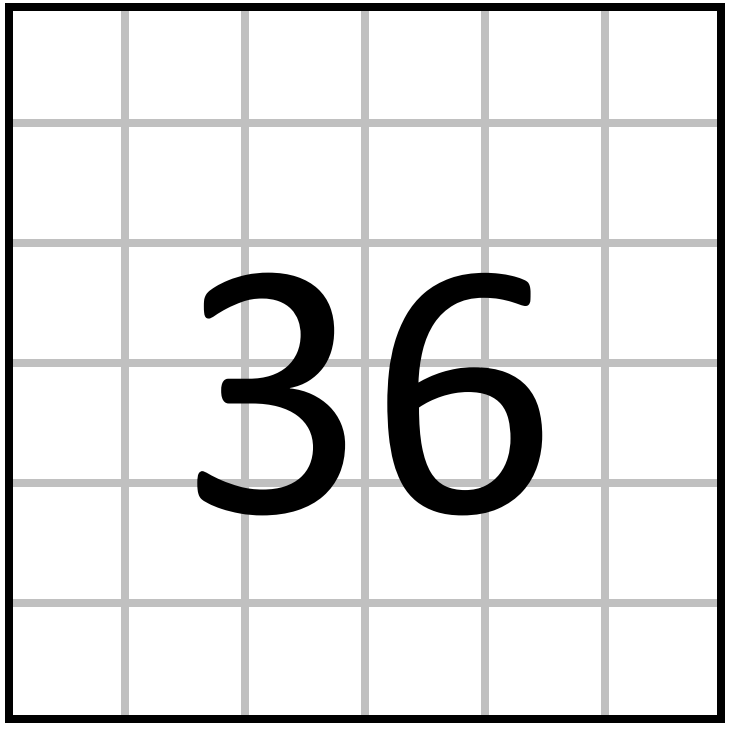 [Speaker Notes: First, our perfect square:   6 x 6 is 36.]
6 x 6= 36
6 x 6=
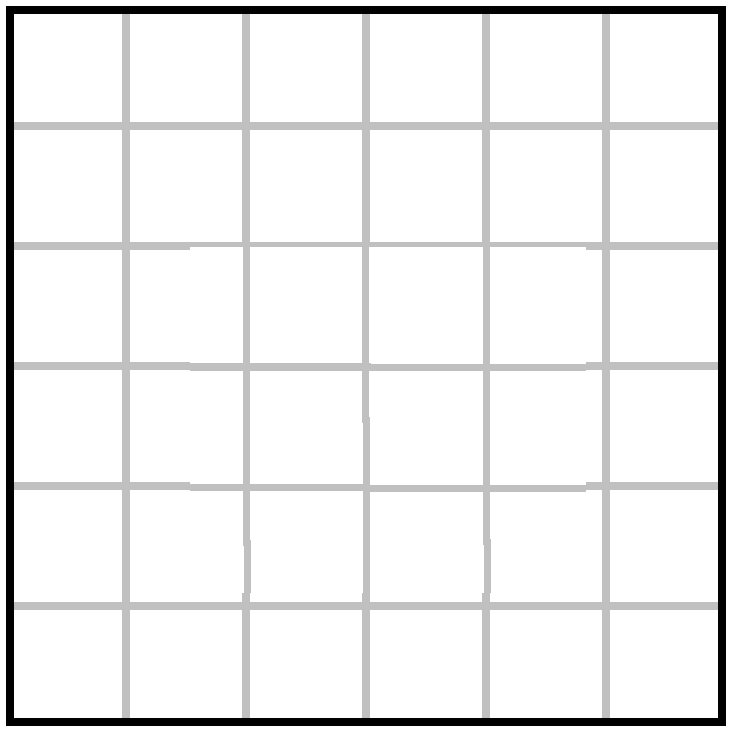 [Speaker Notes: First, our perfect square:   6 x 6 is 36.]
6 x 7 = 42
[Speaker Notes: Six times 7 is 42….]
6 x 7 = 42
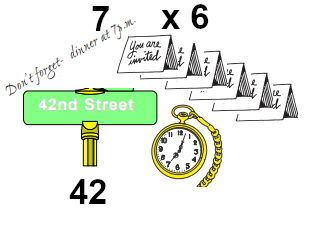 [Speaker Notes: Six times 7 is 42…. Maybe a story will help with this one – Dinner for six, at seven oclock… on 42nd street….]
6 x 8 = 48
[Speaker Notes: Rhyhming tables are great!  Six times 8 is 48~]
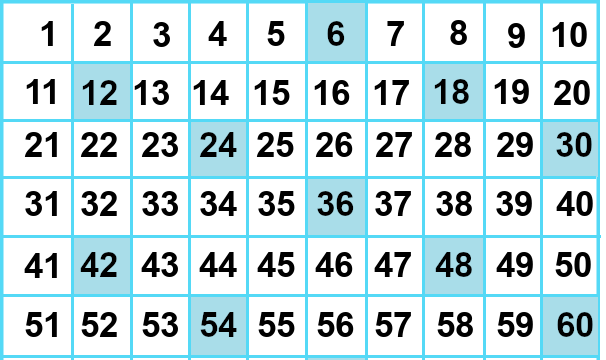 [Speaker Notes: Going back over things – the six tables are *all even numbers* -- but they are also multiples of three.]
6 x 6 = 36
6 x 8 = 48
6 x 7 = 42
6 x 6 = 36
6 x 8 = 48
6 x 7 = 42
[Speaker Notes: Six times six is 36
Six times 8 is Forty Eight
Six times 7 is 42.]
6 x 0 = 0
6 x 1= 6
6 x 2 = 6
6 x 3 = 9
6 x 4 = 12
6 x 5 = 15
6 x 6 = 36
6 x 7= 42
6 x 8 = 48
6 x 9 = 54
6 x 10 = 60
[Speaker Notes: Here they are!   Time for practice ]
Yes, you can download, share, &/or change this if you:
Please attribute to Susan Jones with a link to http://www.resourceroom.net 
This work is licensed under https://creativecommons.org/licenses/by/4.0/  
This license lets others modify work even for commercial purposes, as long as credit is given to me. See https://creativecommons.org/licenses/  for more information & links to the license deed and legal code.

My email is sue@resourceroom.net 
or sujones@parkland.edu
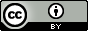 9/21/2019
Sue Jones -- CC BY unless otherwise indicated
15
[Speaker Notes: Thelegal stuff...]